Fig. 1. Display of the $\nu _\tau$ candidate event as seen by the electronic detectors in the $x$–$z$ projection ...
Prog Theor Exp Phys, Volume 2014, Issue 10, October 2014, 101C01, https://doi.org/10.1093/ptep/ptu132
The content of this slide may be subject to copyright: please see the slide notes for details.
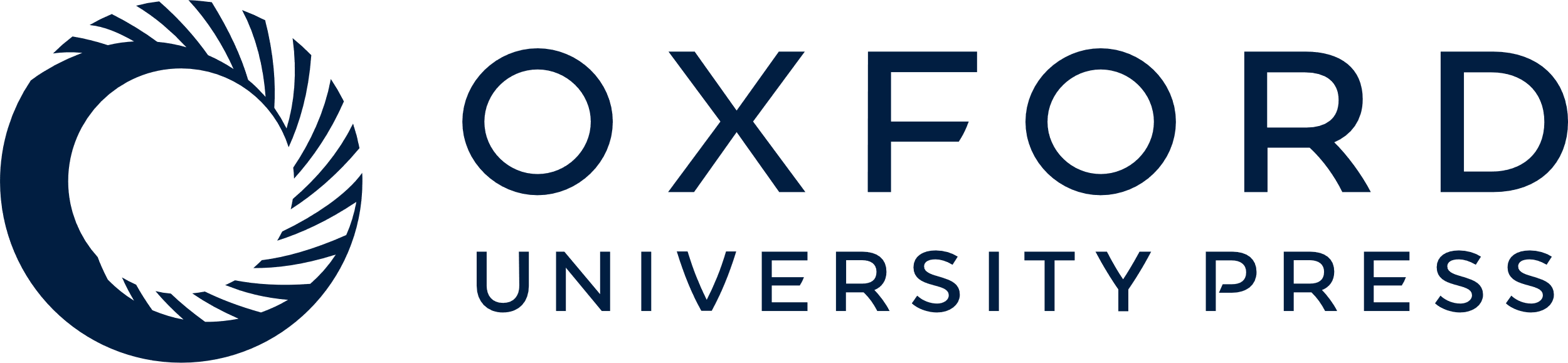 [Speaker Notes: Fig. 1. Display of the $\nu _\tau$ candidate event as seen by the electronic detectors in the $x$–$z$ projection (top) and $y$–$z$ projection (bottom). Neutrinos are coming from the left side. The brick containing the neutrino interaction is highlighted in magenta. Solid lines show the position of tracks measured in the primary and downstream bricks. Dashed lines show the linear extrapolation of the tracks using positions and slopes at the last measured point in the bricks. Labeled tracks are discussed in the text. The pattern of hits starting from the daughter track visible in the $x$–$z$ projection in the PT is consistent with a backscattered proton or pion from an interaction of the daughter track.


Unless provided in the caption above, the following copyright applies to the content of this slide: © The Author(s) 2014. Published by Oxford University Press on behalf of the Physical Society of Japan.This is an Open Access article distributed under the terms of the Creative Commons Attribution License (http://creativecommons.org/licenses/by/4.0/), which permits unrestricted reuse, distribution, and reproduction in any medium, provided the original work is properly cited.Funded by SCOAP3]